Tiết 3
Nghe - Viết
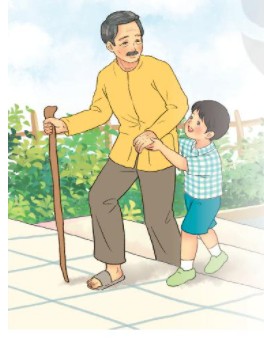 NGHE - VIẾT
THƯƠNG ÔNG
Nghe - viết: 2 khổ thơ đầu
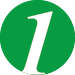 Bài tập tự chọn
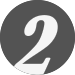 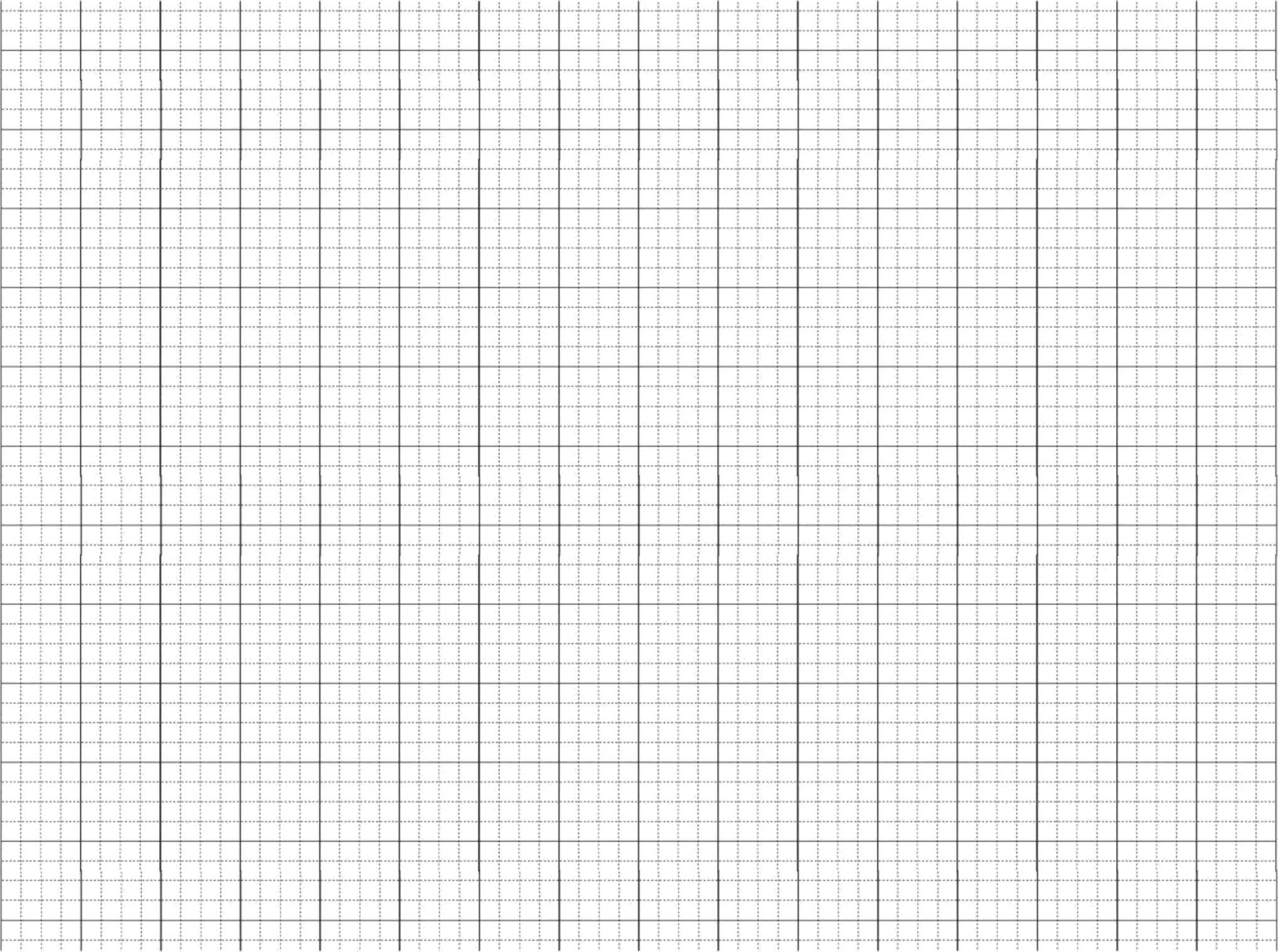 Thứ năm ngày 22 tháng 12 năm 2022
Viết
Thương ông
Thương ông
T
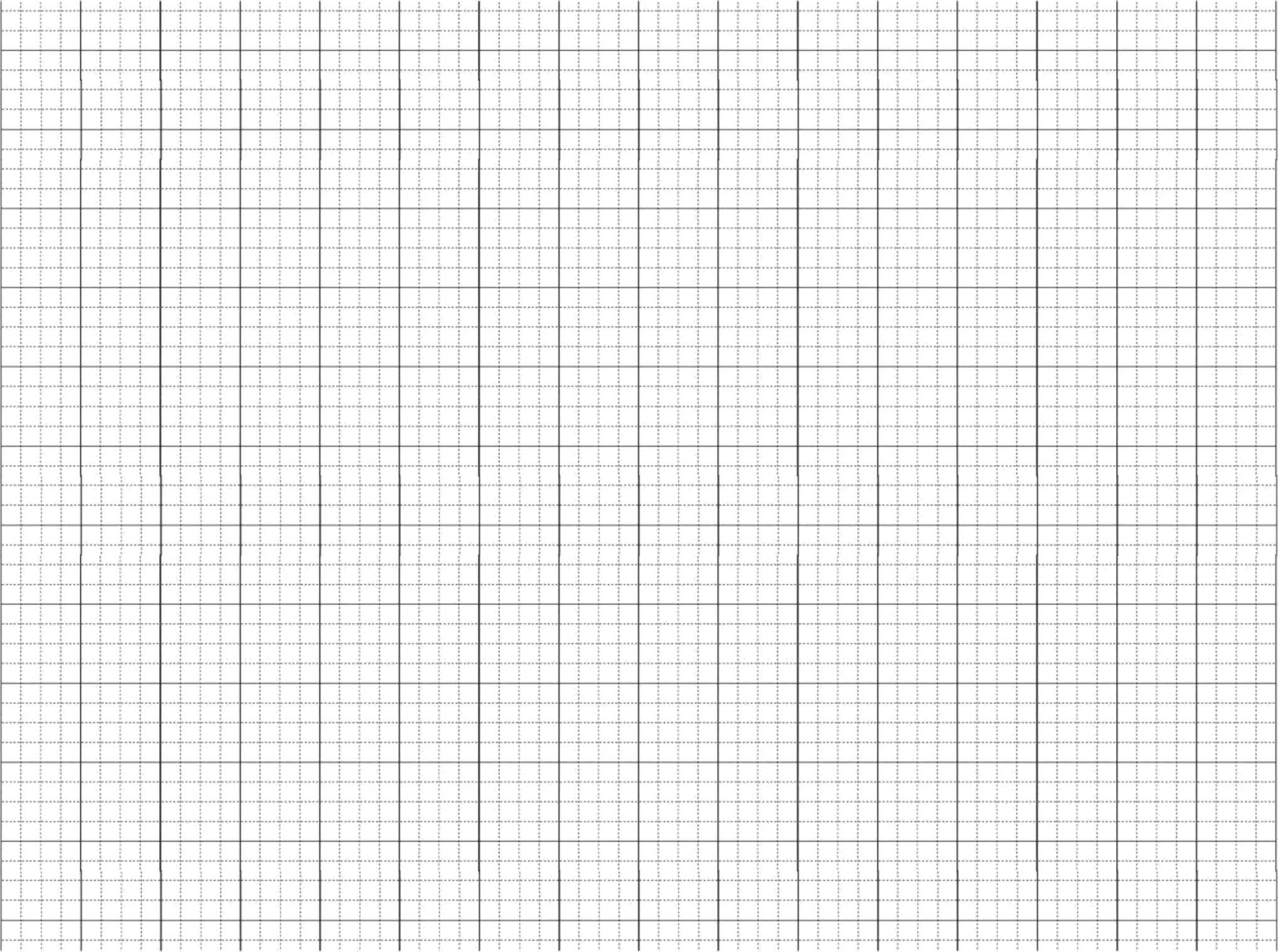 Ông bị đau chân
Ô
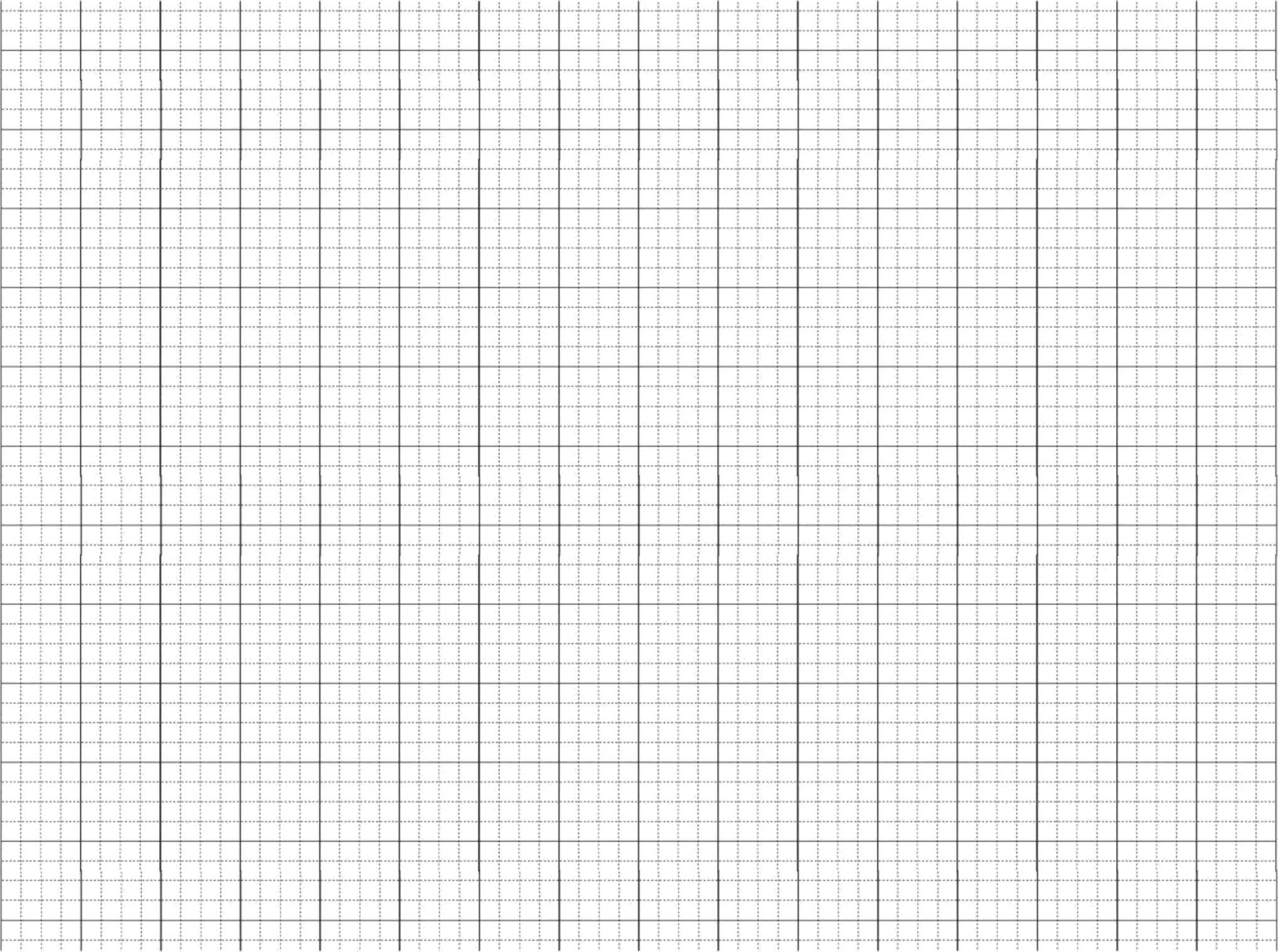 - Đi phải chống gậy
Khập khiễng, khập khà
Bước lên thềm nhà
Nhấc chân khó quá!
- Câu thơ nào cho em biết ông của Việt bị đau chân, đi lại khó khăn?
N
Nó sưng nó tấy,
Đi phải chống gậy,
Đ
Khập khiễng, khập khà,
K
Bước lên thềm nhà
B
- Lon ton lại gần,
Âu yếm, nhanh nhảu:
- Tìm câu thơ thể hiện sự quan tâm, lo lắng của Việt đối với ông?
N
Nhấc chân quá khó.
Thấy ông nhăn nhó,
T
- Mỗi dòng thơ có 4 chữ
- Mỗi dòng thơ có mấy chữ?
Việt chơi ngoài sân,
V
Lon ton lại gần,
L
Âu yếm, nhanh nhảu:
Â
Ông vịn vai cháu,
- Viết hoa chữ cái tên bài và chữ cái đầu dòng thơ.
- Bài viết có những chữ cái nào viết hoa?
Ô
Cháu đỡ ông lên.
C
Các từ dễ viết sai
chống gậy
khập khiễng, khập khà
nhấc chân
âu yếm
nhanh nhảu
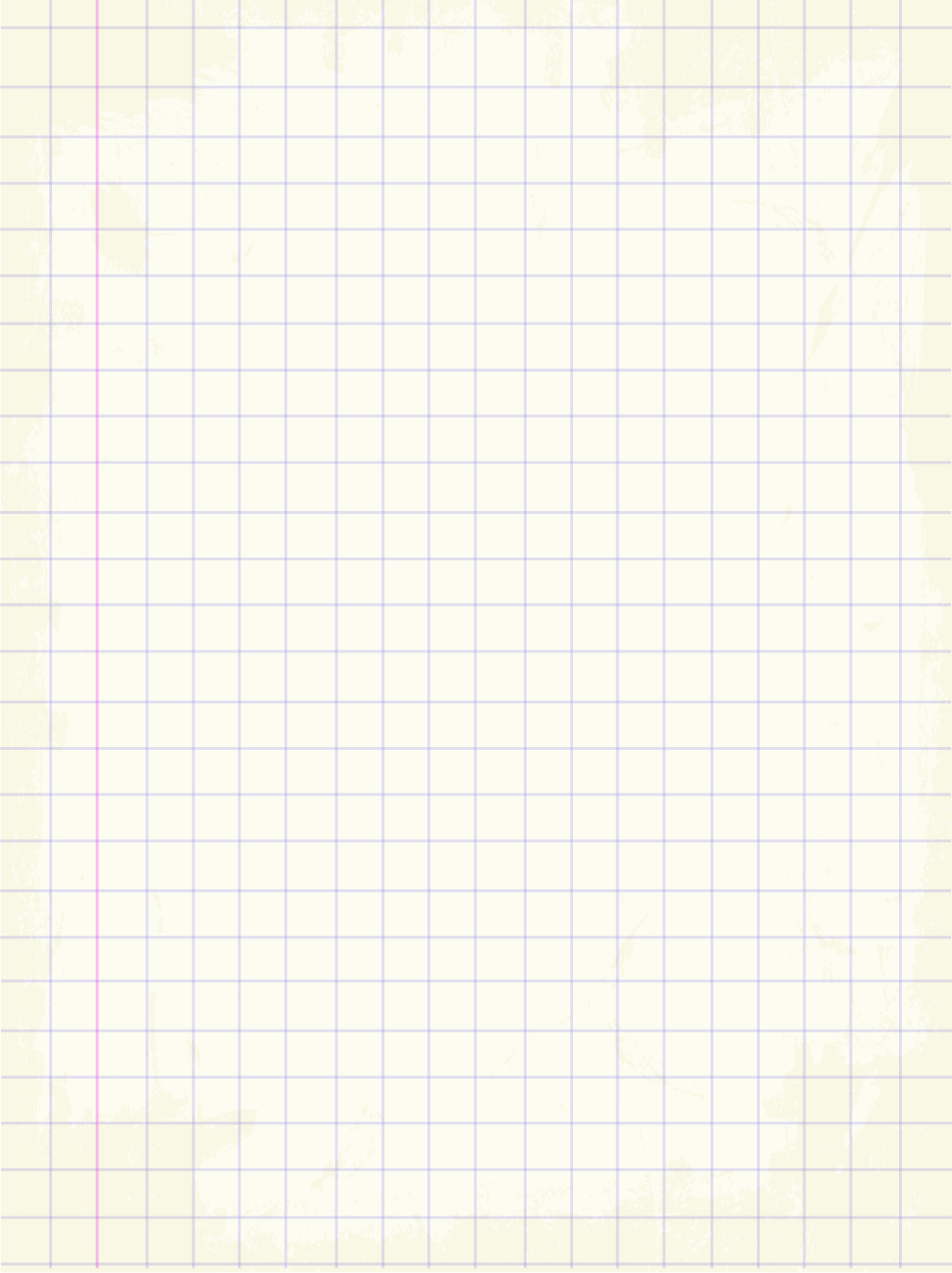 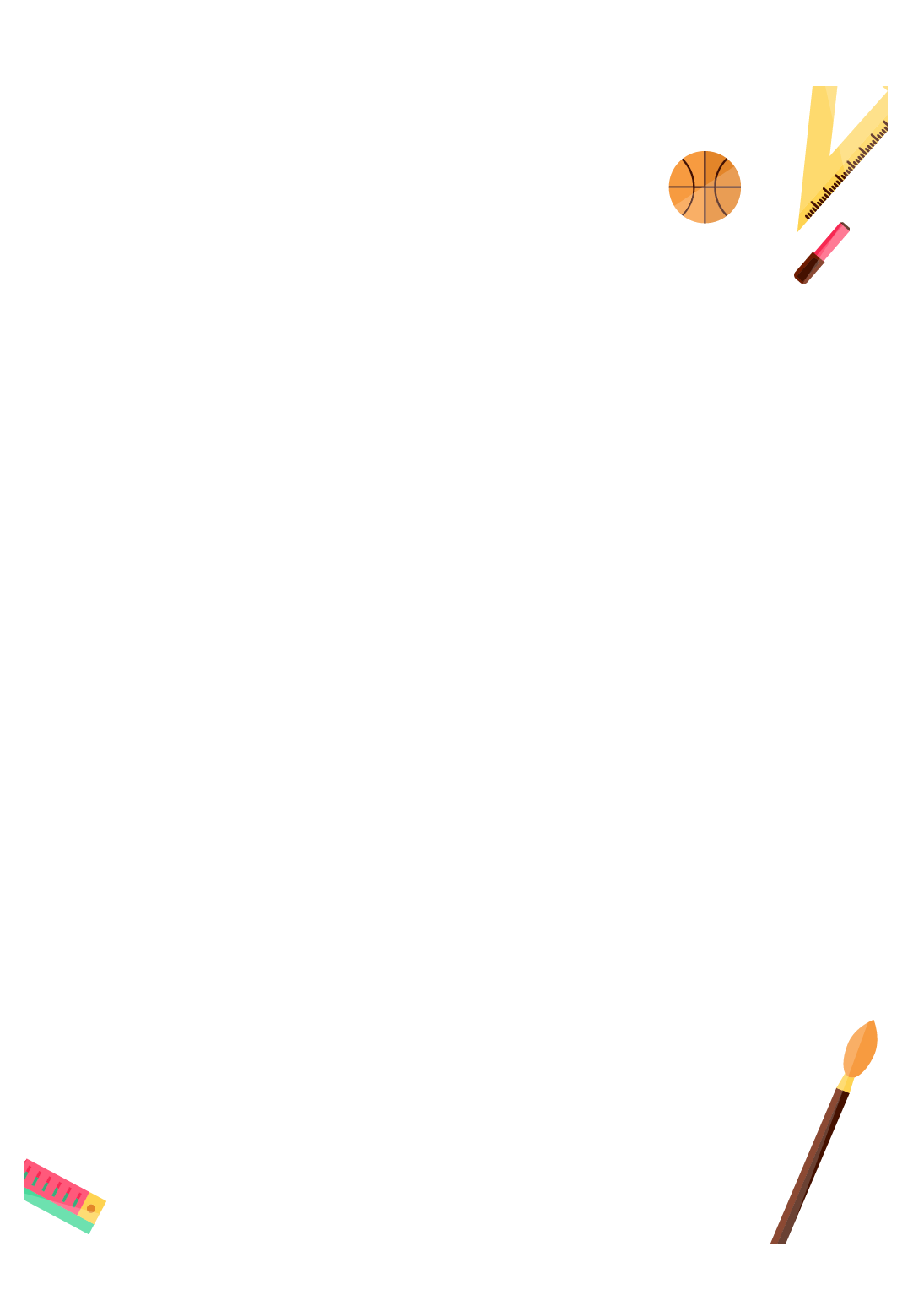 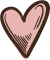 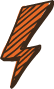 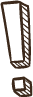 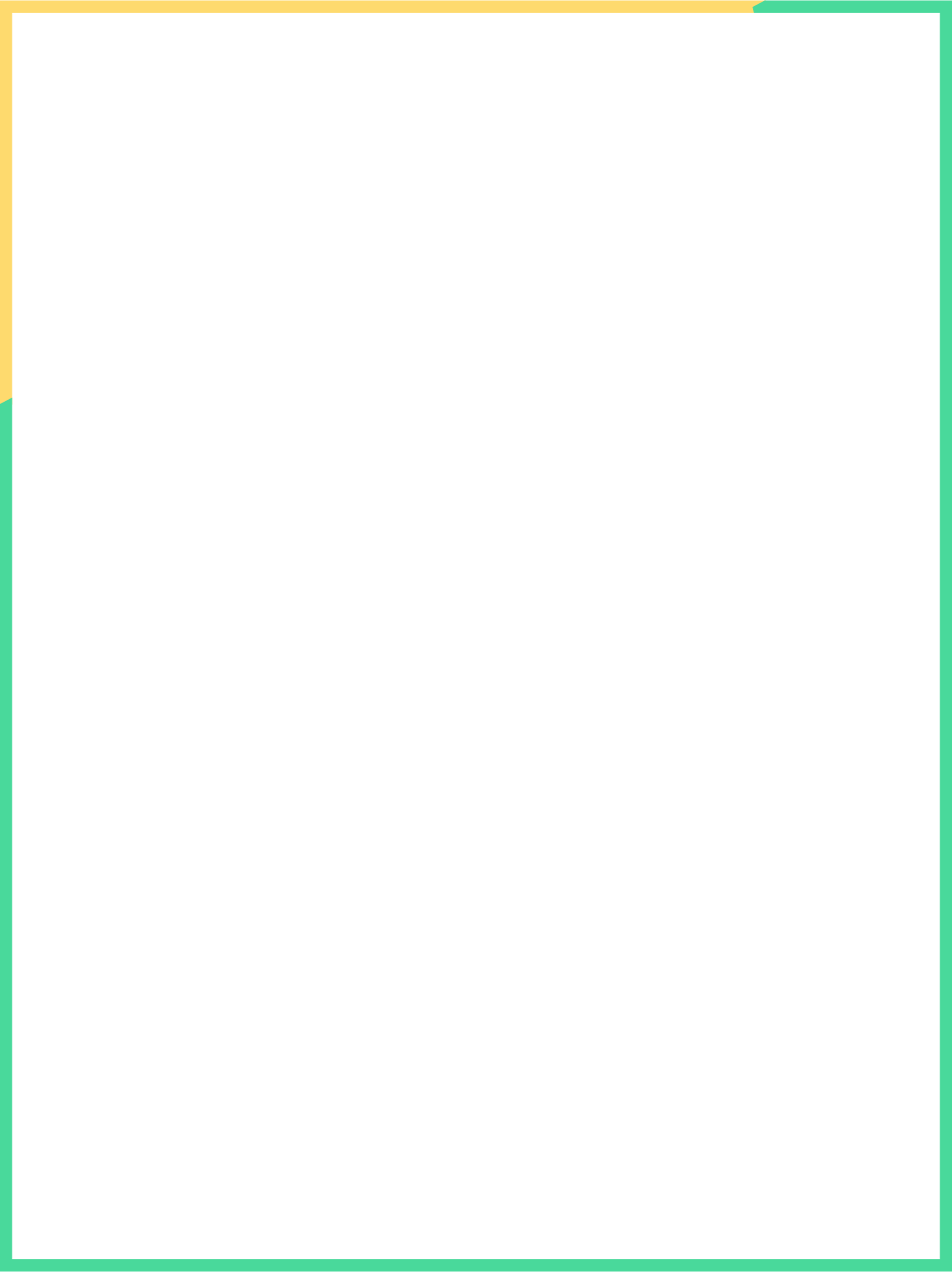 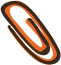 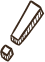 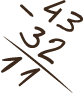 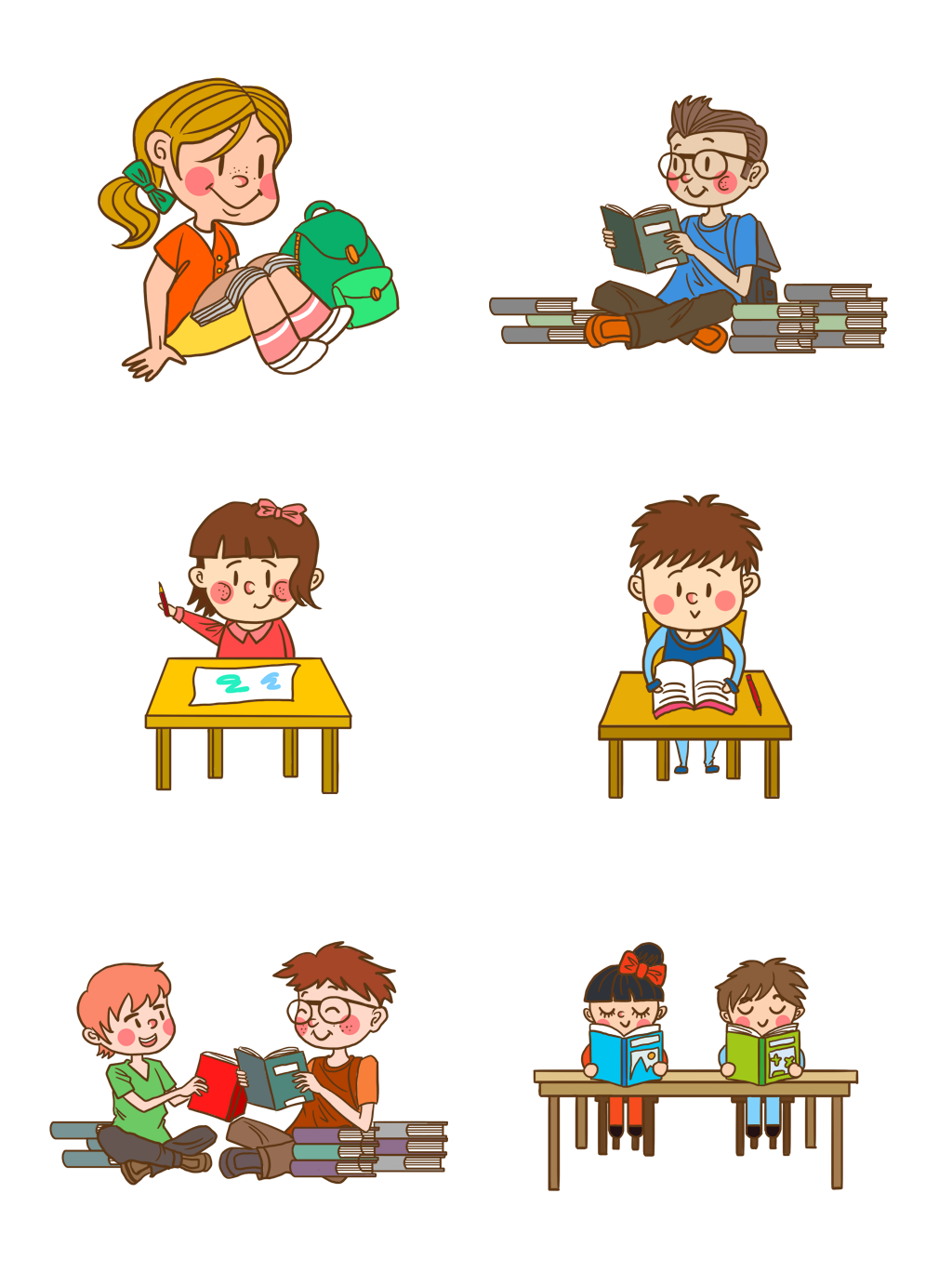 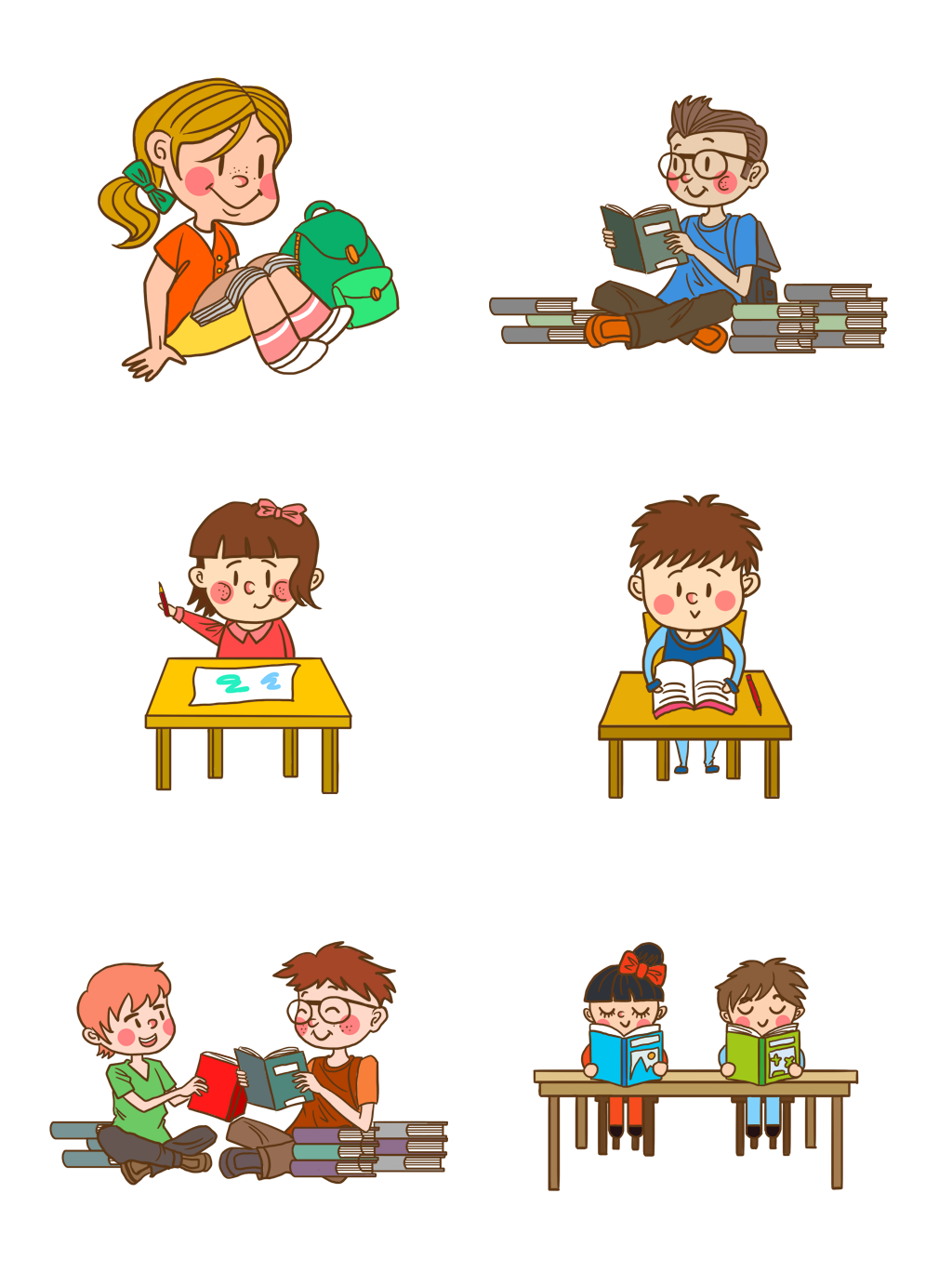 VIẾT BÀI
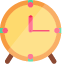 Học sinh viết bài vào vở ô li
Design by: Hương Thảo – tranthao121004@gmail.com
[Speaker Notes: Bài giảng thiết kế bởi: Hương Thảo - tranthao121006@gmail.com]
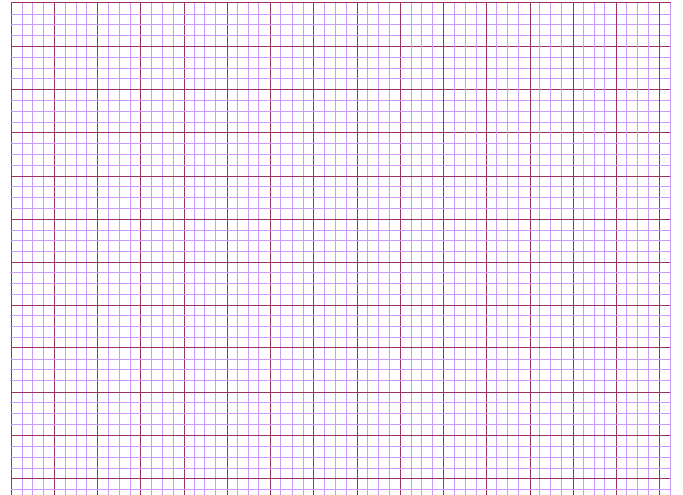 Thứ năm ngày 22 tháng 12 năm 2022
Viết
- Con nêu cách trình bày bài viết.
Thương ông
Lùi 4 ô
Chú ý
Viết hoa đầu mỗi câu thơ.
Ông bị đau chân
Lùi 3 ô
Nó sưng nó tấy,
Đi phải chống gậy
Khập khiễng, khập khà,
Bưϐ lên thềm nhà
Nhấc chân quá khó.
Thấy ông nhăn nhó,
Việt chΠ ngφài sân
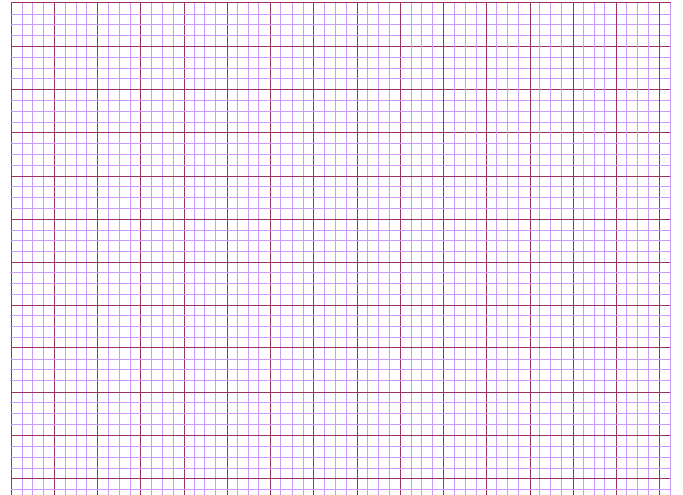 Lon ton lại gần,
Lùi 3 ô
Âu yếm, nhanh nhảu:
-  Ông vịn vai cháu
Cháu đỡ ông lên.
Chữa lỗi:
Chọn a hoặc b
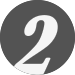 a. Chọn ch hoặc tr  thay cho ô vuông.
Lần đầu tiên học        ữ
Bé tung tăng khắp nhà
     ữ gì như quả       ứng gà
    ống       oai nhanh nhảy đáp là: “O…o!”
(Theo Trương Xương)
ch
Ch
tr
Tr
ch
b. Chọn ac hoặc at  thay cho ô vuông.
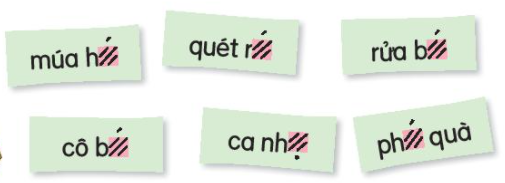 rửa bát
quét rác
múa hát
phát quà
ca nhạc
cô bác
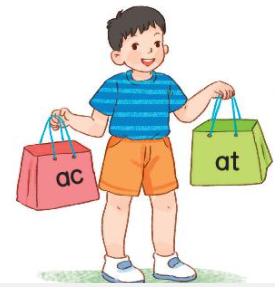 Tiết 4
Luyện tập 1
“Luyện từ và câu”
Thần đồng đất Việt
Câu 1
Từ nào sau đây chỉ tình cảm gia đình?
A. thật thà
B. bố mẹ
C. yêu thương
C. yêu thương
Câu 2
Em đặt dấu câu nào vào ô trống trong câu:
“Cậu cho tớ mượn quyển sách nhé      ”
A. Dấu chấm than
B. Dấu chấm hỏi
A. Dấu chấm than
C. Dấu chấm
Câu 3
Câu sau có mấy từ ngữ chỉ hoạt động?
“Bố trông em để mẹ thổi cơm, dọn dẹp nhà cửa.”
A. 1 từ ngữ
B. 2 từ ngữ
C. 3 từ ngữ
C. 3 từ ngữ
Câu 4
Câu nào là câu nêu hoạt động trong các câu dưới đây ?
A. Mẹ là người nấu cơm.
B. Cơm mẹ nấu chín đều, dẻo thơm.
C. Mẹ đang ấu cơm trong bếp.
C. Mẹ đang nấu cơm trong bếp.
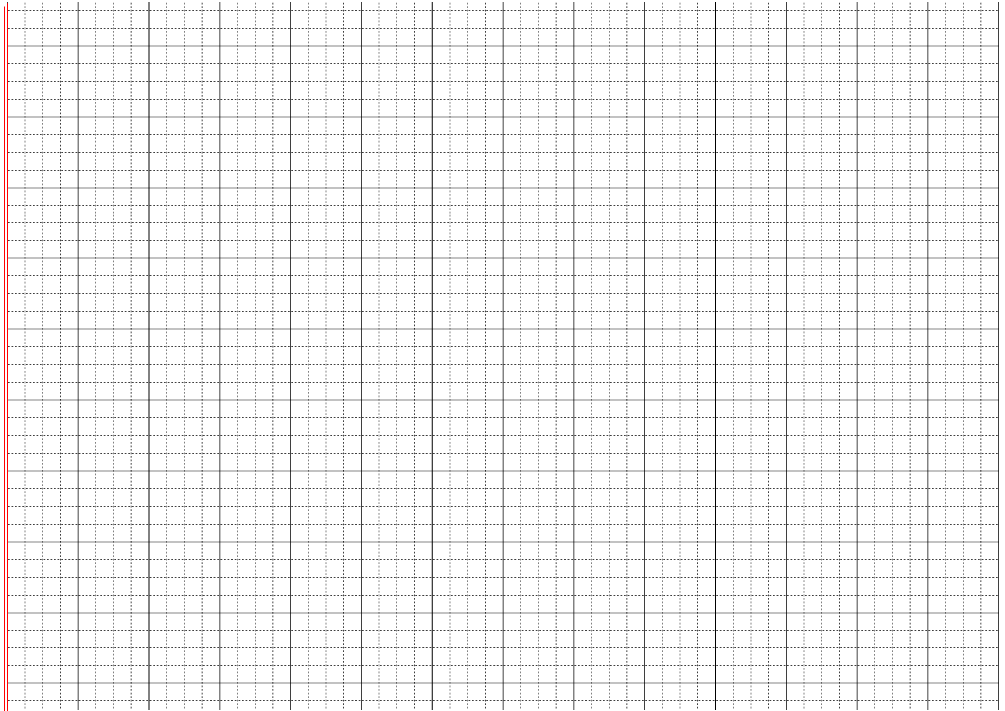 Thứ năm wgày 22 κáng 12 wăm 2022
Luyện tập
Từ chỉ sự vật, hφạt động. Câu nêu hφạt động.
1. Dựa vào tranh, tìm từ ngữ:
a. Chỉ sự vật
b. Chỉ hoạt động
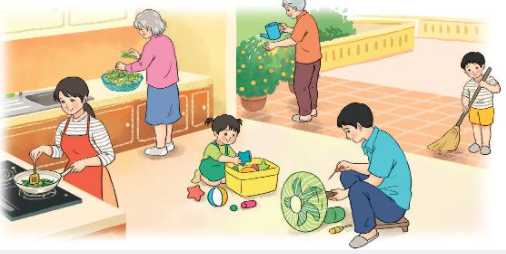 bà
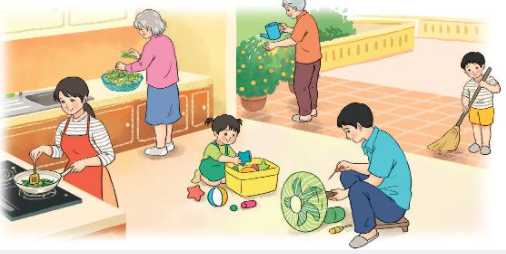 anh trai
Tìm từ nêu hoạt động của mỗi người trong tranh?
Có những đồ vật nào được vẽ trong tranh?
Tranh vẽ những ai?
ông
em gái
bố
mẹ
2. Tìm 3 từ ngữ chỉ hoạt động trong đoạn thơ dưới đây:
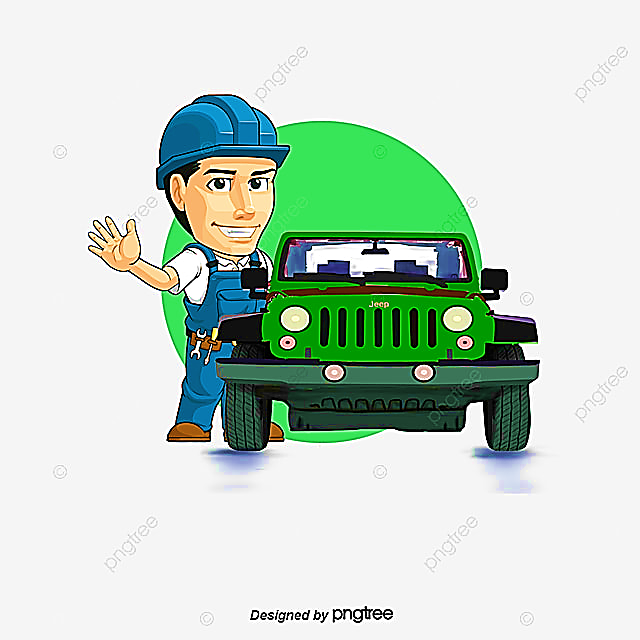 Mẹ may chiếc áo mới
Lại thêu một bông hoa
Anh cu Phương rất khoái
Khen: Mẹ giỏi hơn ba.
Khi ô tô hỏng máy
Mẹ chẳng sửa được cho
Ba nối dây cót lại
Xe chạy liền ro ro ……
( Đặng Hấn)
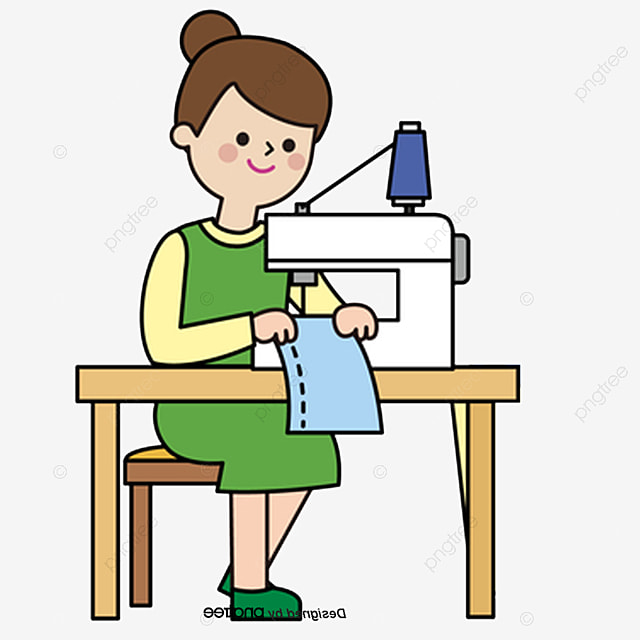 [Speaker Notes: Nhấp vào bất kì từ chỉ hoạt động nào nó sẽ hiện gạch chân.]
3. Quan sát tranh và trả lời câu hỏi.
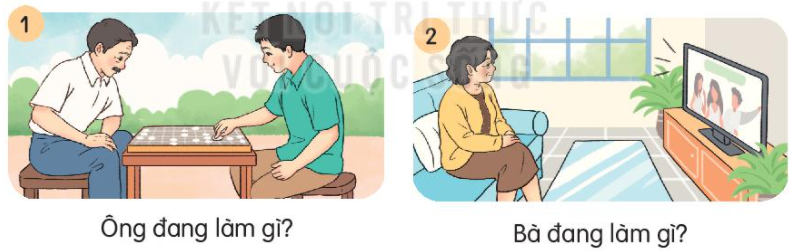 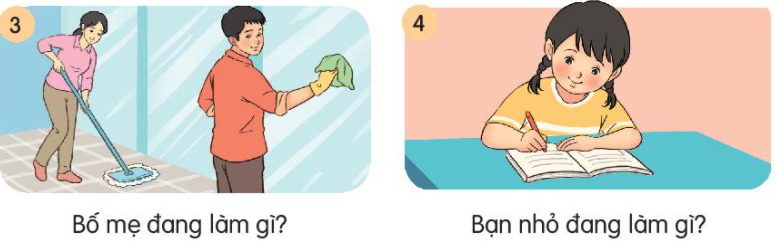 3. Quan sát tranh và trả lời câu hỏi.
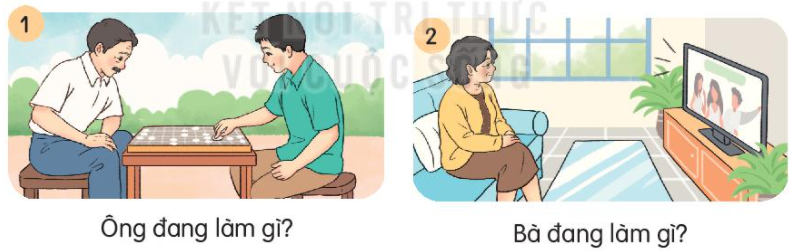 Ông đang chơi cờ.
Ông đang chơi cờ với bố.
Ông đang quan sát bố di chuyển quân cờ.
3. Quan sát tranh và trả lời câu hỏi.
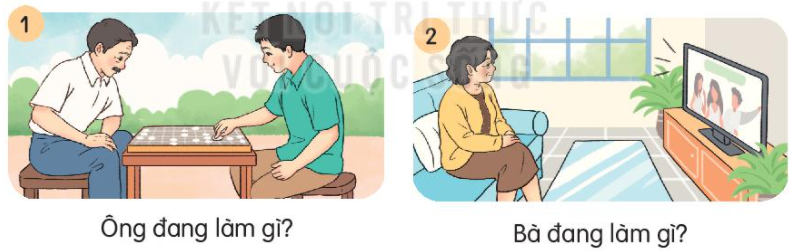 Bà đang xem ti vi.
Bà đang giải trí và thư giãn.
Bà đang ngồi xem chương trình giải trí trên ti vi.
3. Quan sát tranh và trả lời câu hỏi.
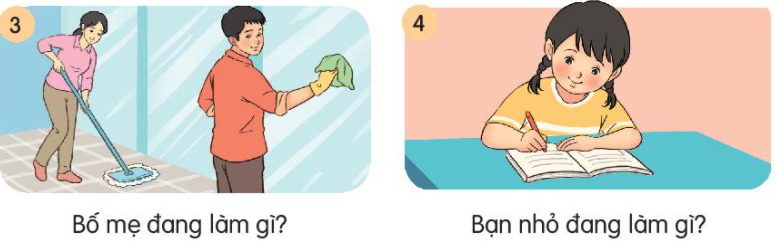 Bố mẹ đang lau dọn nhà cửa.
Bố mẹ đang lau chùi.
Bố mẹ đang làm vệ sinh nhà cửa.
3. Quan sát tranh và trả lời câu hỏi.
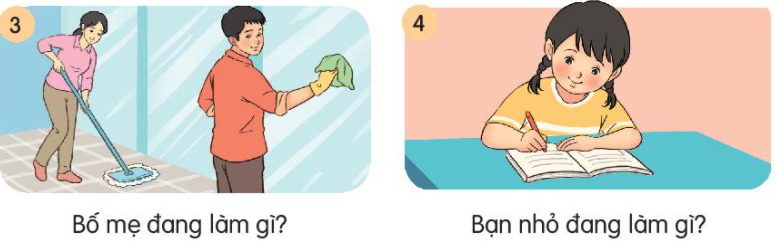 Bạn nhỏ đang học bài.
Hoa đang nắn nót viết bài.
Hoa đang làm bài tập cô giao.
3. Quan sát tranh và trả lời câu hỏi.
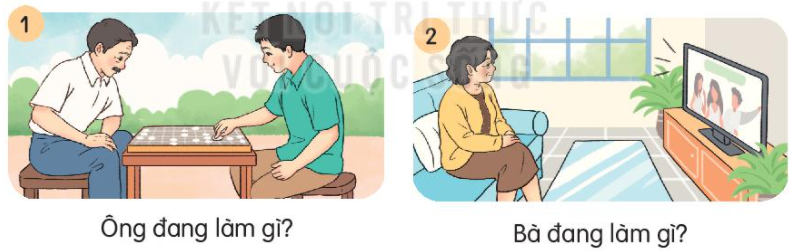 Bà đang xem ti vi.
Ông đang chơi cờ với bố.
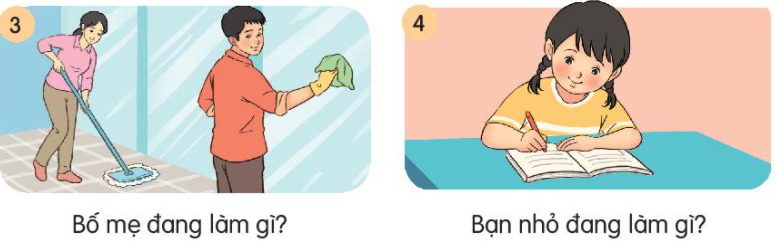 Bạn nhỏ đang nắn nót viết bài.
Bố mẹ đang dọn nhà.
Ông đang chơi cờ.
Câu nêu hoạt động
Bà đang xem ti vi.
Bố mẹ đang dọn nhà.
Bạn nhỏ đang học bài.
Câu nêu hoạt động dùng để tả hoạt động của người.
Từ ngữ chỉ hoạt động
Từ ngữ chỉ sự vật
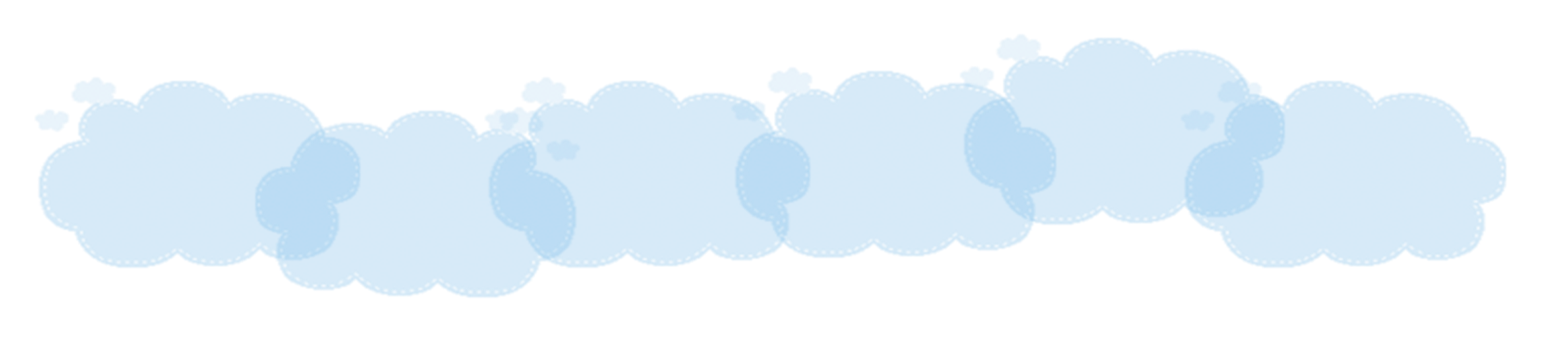 Câu nêu hoạt động